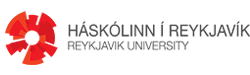 LANDMÆLINGAR OG LANDUPPLÝSINGAKERFI
BT LAM1012
Haustönn 2023
KYNNING
Í ÁFANGANUM ER TEKIÐ FYRIR EFNI SEM SNÝR AÐ LANDMÆLINGUM, FJARKÖNNUN MEÐ ÁHERSLU Á DRÓNA OG LANDUPPLÝSINGAKERFUM
Kennari: Guðmundur Þór Valsson
BSc í Umhverfis- og Byggingarverkfræði frá HÍ
MSc í Landmælingaverkfræði frá UMB í Noregi
Fagstjóri Landmælinga hjá Landmælingum Íslands
Guðmundur Þór Valsson
LANDMÆLINGAR BT LAM1012
2
Hvað eru Landmælingar?
Hægt að líta á landmælingar sem þá fræðigrein sem nær yfir allar aðferðir til að mæla og safna upplýsingum um lögun jarðarinnar og umhverfi okkar, vinna úr þeim upplýsingum og dreifa hinum ýmsu afurðum sem til verða til margskonar notenda.
Guðmundur Þór Valsson
LANDMÆLINGAR BT LAM1013
3
Notkunnarsvið landmælinga
Landmælingar eru mikilvægar við margskonar verklegar framkvæmdir allt frá hönnun til viðhalds
Landmælingingar eru einnig notaðar í mörgum öðrum faggreinum s.s.
Jarðeðlisfræði og tengdum greinum
Fornleifafræði
Skógfræði
Landfræði
Veðurfræði
Guðmundur Þór Valsson
LANDMÆLINGAR BT LAM1013
4
Notkunarsvið landmælinga
Niðurstöður mælinga t.d. eru notaðar til að:
Ákvarða staðsetningu á hinum ýmsu mannvirkjum
Innmæling og útsetning
 Kortleggja jörðina undir og yfir yfirborði sjávar
Gera hverskyns leiðsögukort fyrir samgöngur
Kortleggja eignarmörk
Ákvarða stærð, lögun, þyngdarsvið og segulsvið jarðar
Guðmundur Þór Valsson
LANDMÆLINGAR BT LAM1013
5
Geódetískar mælingar og mælingar í plani
Jörðin er hnöttur og þess vegna þarf að taka tillit til þess ef við viljum nákvæmar mælingar yfir lengri vegalengdir
Útreikningar eru gerðir á sporvölu eða í sérstökum kortavörpunum
Kallast geódetískar mælingar
Á minni svæðum má ganga út frá því að jörðin sé flöt án þess að það hafi mikil áhrif á mæliniðurstöður
Kallast planmælingar
Guðmundur Þór Valsson
LANDMÆLINGAR BT LAM1013
6
Helstu tæki sem notuð eru við landmælingar
Helstu tæki:
Handverkfæri
Málband
Fjarlægðarmælir
Hornspegill
Hallamælir (finni)
Hæðar/hallamælitæki
Theódólít
Alstöð
GPS
Gagnastokkur
Guðmundur Þór Valsson
LANDMÆLINGAR BT LAM1013
7
Handverkfæri
Algengustu handverkfæri sem mælingamenn nota eru:
Málband/fjarlægðarmælir
Hornspegill/Línu og kross laser
Hallamælir (stundum kallaður “finni”)
Líbellur
Laser verkfæri hafa tekið við hlutverki sumra handverkfæra
Guðmundur Þór Valsson
LANDMÆLINGAR BT LAM1013
8
MÁLBAND
Er eitt mest notaða tækið við mælingar
Notað jafnt af iðnaðarmönnum sem tæknimönnum
Mikilvægt er að hafa í huga þær skekkjur og villur sem upp geta komið við notkun málbands, sér í lagi þegar um lengri vegalengdir er að ræða
Guðmundur Þór Valsson
LANDMÆLINGAR BT LAM1013
9
ÖNNUR HANDVERKFÆRI
Hornspegill
Er notaður til að sigta sig inn í línur og við útsetningar
Þegar maður sér rauðu línurnar sem eina beina línu er maður rétt staðsettur
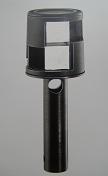 Guðmundur Þór Valsson
LANDMÆLINGAR BT LAM1013
10
ÖNNUR HANDVERKFÆRI
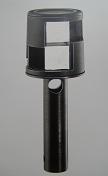 Guðmundur Þór Valsson
LANDMÆLINGAR BT LAM1013
11
ÖNNUR HANDVERKFÆRI
Hallamælir
Mæla halla í fláum
Mæla halla á málbandi
Mæla hæð á hlutum
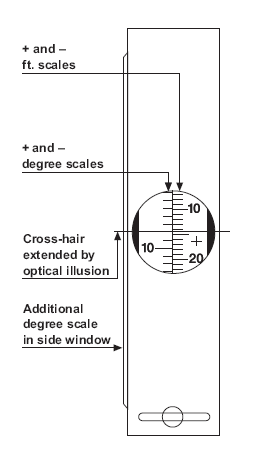 + og - prósent
+ og - gráður
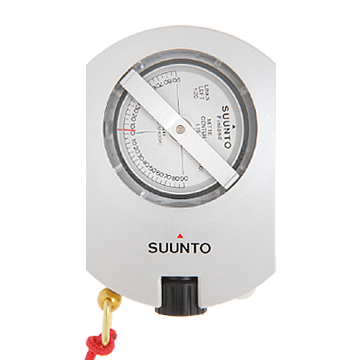 Kross-hár
Halla-mælir
Guðmundur Þór Valsson
LANDMÆLINGAR BT LAM1013
12
ÖNNUR HANDVERKFÆRI
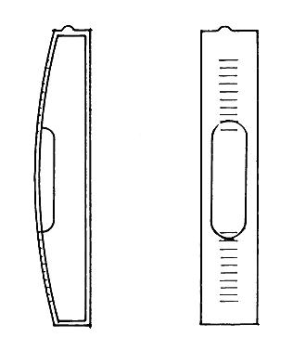 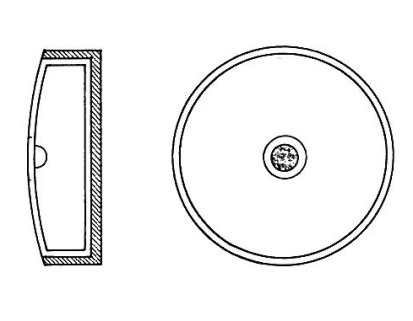 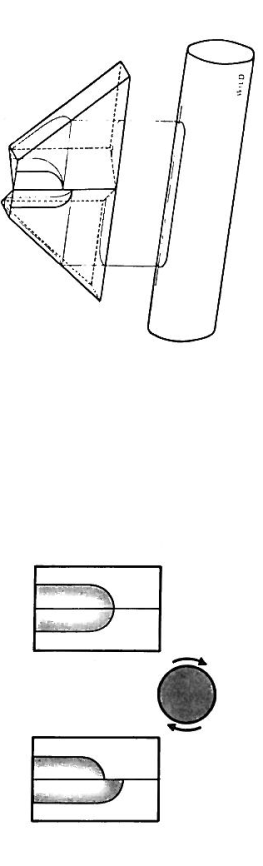 Líbellur
Dósalíbella
Röralíbella
Koincidenslíbella
Vökvinn í líbellunni er eter og dropinn er loftbóla
Yfirborð líbellanna er bogadregið
Því minni radíus – því ónákvæmari er líbellan
Guðmundur Þór Valsson
LANDMÆLINGAR BT LAM1013
13
ÖNNUR HANDVERKFÆRI
Líbellur
Dósalíbella er grófari en röra- og koincidenslíbella
Dósalíbella er notuð í grófa uppstillingu og á stafi
T.d. er alstöðvum fyrst stillt upp með dósalíbellu og síðan röralíbellu
Í nýrri alstöðvum er eletrónísk líbella, mjög nákvæm
Guðmundur Þór Valsson
LANDMÆLINGAR BT LAM1013
14
FJARLÆGÐARMÆLIR
Fjarlægðarmælir hefur tekið við hlutverki málbandsins að sumu leyti
Helstu kostir
Hægt að vera einn að mæla
Nákvæmir
Getur séð mælipunktinn
Getur framkvæmt einfaldar reikniaðgerðir
Talsverð þróun, myndavélar, hornamælingar, möguleiki á óbeinum mælingum
Helstu ókostir
Þarf að hafa flöt sem endurkastar bylgjunni
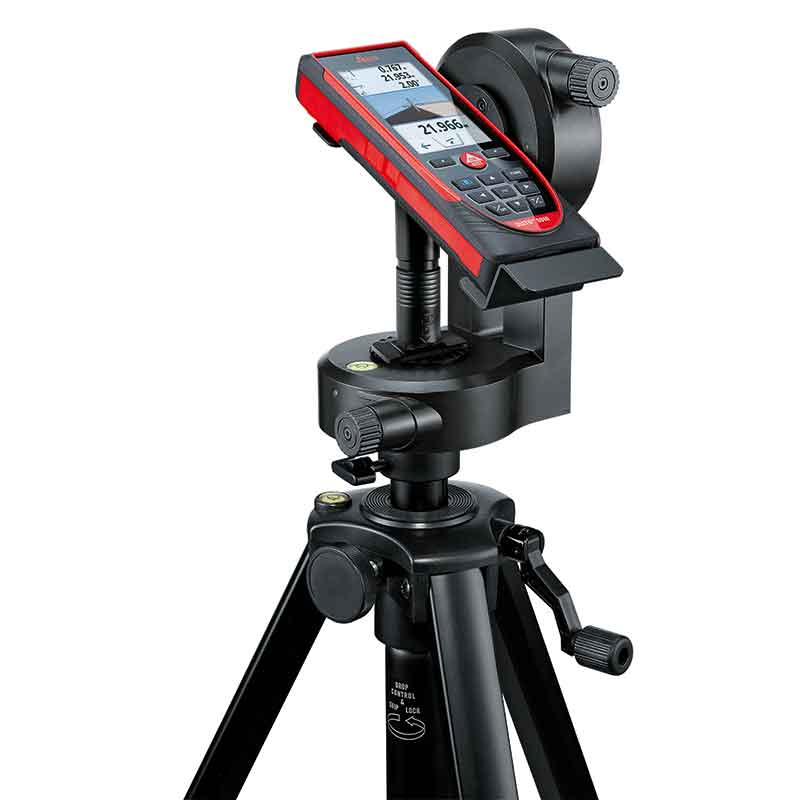 Guðmundur Þór Valsson
LANDMÆLINGAR BT LAM1013
15
Laser verkfæri
Línulaser
Krosslaser
Röralaser
Guðmundur Þór Valsson
LANDMÆLINGAR BT LAM1013
16
Hallamælitæki
Notuð til að mæla hæðarmun milli punkta
Margar tegundir til en í námskeiðinu munum við að mestu leiti fjalla um sjálfvirk- og stafræn hallamælitæki
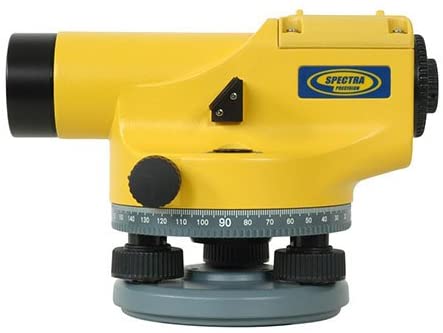 Guðmundur Þór Valsson
LANDMÆLINGAR BT LAM1013
17
Theodólít (Teddi)
Tæki sem mælir horn milli punkta
Hefur að mestu leiti vikið fyrir alstöðinni
Guðmundur Þór Valsson
LANDMÆLINGAR BT LAM1013
18
Alstöð
Tæki sem mælir horn og lengdir milli punkta
Mikið notuð við nákvæmar innmælingar og útsetningar og þar sem ekki er hægt að nota GNSS
Guðmundur Þór Valsson
LANDMÆLINGAR BT LAM1013
19
GPS/GNSS tæki
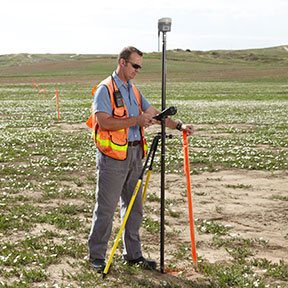 Tæki sem mæla staðsetningu út frá gervitunglum
Statísk- og rauntímatæki
Loftnet og móttakari í saman fyrir rauntímatæki en í sitthvoru lagi fyrir statísk
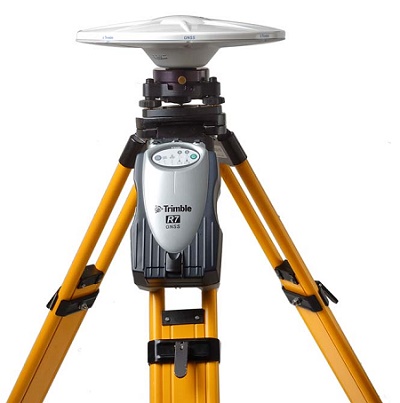 Guðmundur Þór Valsson
LANDMÆLINGAR BT LAM1013
20
Gagnastokkur
Handtölva sem getur stjórnað mælitækjum
Tekið á móti gögnum og gögnum og gert einfalda útreikinga
Snallsímar og spjaldtölvur geta í dag virkað sem gagnastokkar
Guðmundur Þór Valsson
LANDMÆLINGAR BT LAM1013
21
Fjarkönnunargögn
Myndgögn
Gervitunglamyndir
Loftmyndir
Drónar
LIDAR gögn (Laser)
Flugvélar
Drónar
Terestrial
Guðmundur Þór Valsson
LANDMÆLINGAR BT LAM1013
22
Loftmynd
Guðmundur Þór Valsson
LANDMÆLINGAR BT LAM1013
23
Drónamynd
Guðmundur Þór Valsson
LANDMÆLINGAR BT LAM1013
24
Hæðarlíkan
Guðmundur Þór Valsson
LANDMÆLINGAR BT LAM1013
25
Þríviddarlíkan
Guðmundur Þór Valsson
LANDMÆLINGAR BT LAM1013
26
Tegundir landmælingakerfa og aðgengi að þeim
Hæðarkerfi
Hnitakerfi í plani
Þrívíð hnitakerfi
Fastmerki (mælipunktar)
Fastmerkjaskrár
Guðmundur Þór Valsson
LANDMÆLINGAR BT LAM1013
27
Landupplýsingakerfi
Tölvukerfi notuð til að halda utan um margskonar hnitbundnar upplýsingar
Hægt að setja saman hin ýmsu gögn og búa til kort eða gera margskonar greiningar
Guðmundur Þór Valsson
LANDMÆLINGAR BT LAM1013
28
Hugbúnaður
Gagnasöfnun
Trimble Acces
SWMaps
Apglos Survey wizard
Almennur hugbúnaður
Trimble Buisness Center
Leica Infinity
Einföld GNSS úrvinnsla
RTK Lib/Emlid Studio
GrafNav/GrafNet
Drónar
AgiSoft
Pix4D Mapper
Pix4D capture
Landupplýsingarkerfi
QGIS
ArcGIS
Guðmundur Þór Valsson
LANDMÆLINGAR BT LAM1013
29
Kennsluaðferðir
Fyrirlestrar verða teknir upp og settir á Canvas
Áhersla á verklegt, útreikninga og vinnu með forrit í tímum.
Ætlast til þess að nemendur séu búnir að horfa á fyrirlestra fyrir tíma
Guðmundur Þór Valsson
LANDMÆLINGAR BT LAM1013
30
Áætlun með fyrirvara um breytingar
Guðmundur Þór Valsson
LANDMÆLINGAR BT LAM1013
31
Áætlun
Guðmundur Þór Valsson
LANDMÆLINGAR BT LAM1013
32
Kennsluefni
Bókalisti
Upptökur af fyrirlestrum. Glærur
Elementary Surveying Global Edition 14
Ítarefni
GPS-mælingar í grunnstöðvaneti 1993, http://www.lmi.is/Files/Skra_0017145.pdf 
ISNET2004, http://www.lmi.is/Files/Skra_0023244.pdf
ISNET2016, https://www.lmi.is/wp-content/uploads/2019/09/skyrsla.pdf
Landshæðarkerfi Íslands, ISH2004.     http://www.lmi.is/Files/Skra_0047332.pdf 
Innmæling/Útsetning, verklagsregur fyrir innmælingar og útsetningar, heimasíða áfangans
Efni um dróna og landupplýsingakerfi kynnt síðar
Guðmundur Þór Valsson
LANDMÆLINGAR BT LAM1013
33
Námsmat
Hópverkefni		     				40%
Einstaklingsverkefni           	                                  10%
Lokapróf						50%
Guðmundur Þór Valsson
LANDMÆLINGAR BT LAM1013
34
Hópverkefni
5-6 hópar
Skráning í hópa í Canvas
4 Verkefni/verkþættir
Hæðarmælingar og lengdarmælingar
GNSS (GPS) mælingar
Drónar
Landupplýsingakerfi og kortagerð
Guðmundur Þór Valsson
LANDMÆLINGAR BT LAM1013
35
Einstaklingaverkefni
4 verkefni
2-4 dæmi úr námsefni í verkefni 1-3
Einföld úrvinnsla á drónagögnum í verkefni 4
Guðmundur Þór Valsson
LANDMÆLINGAR BT LAM1013
36
Valfrjáls dæmi
Dæmigerð prófdæmi að mestu úr Elementary Surveying
5-6 dæmi í viku
Eykur skilning nemenda á námsefni
Lausnir settar inn á canvas af kennara
Guðmundur Þór Valsson
LANDMÆLINGAR BT LAM1013
37
NÁKVÆMNI Í ÚTREIKNINGUM
Gefa endanleg svör í dæmum (nema annað sé tekið fram) með:
3 aukastöfum fyrir lengdir og hnit
4 aukastöfum fyrir horn og stefnur
Hins vegar getur verið gott að nota fleiri aukastafi þegar reiknað er (milliútreikninga)
Guðmundur Þór Valsson
LANDMÆLINGAR BT LAM1013
38
Hæfniviðmið
Hæfni: Að nemandinn
Geti túlkað niðurstöður mælinga
Geti framkvæmt hæðarmælingar með hallamælitæki og laser
Geti sannprófað og leiðrétt hallamælitæki ef á þarf að halda
Geti framkvæmt einfaldar mælingar með GPS-tæki og alstöð
Hafi nægilega þekkingu á landmælingum og kortlagningu til að geta greint vandamál á þeim sviðum, metið þörf fyrir aðstoð og leitað sérfræðiaðstoðar.
Guðmundur Þór Valsson
LANDMÆLINGAR BT LAM1013
39
Hæfniviðmið
Þekking: Að nemandinn
Þekki helstu tæki sem notuð eru til landmælinga og notkunarsvið þeirra
Þekki helstu hnitakerfi og hæðarkerfi sem notuð eru á Íslandi
Þekki helstu skekkjuvalda í mælingum
Þekki til innmælinga- og útsetningaaðferða í mannvirkjagerð
Geti reiknað út skekkjur í mælingum
Hafi grunn þekkingu á notkun landupplýsingakerfa, fjarkönnunargagna og einfaldri kortagerð
Guðmundur Þór Valsson
LANDMÆLINGAR BT LAM1013
40
Hæfniviðmið
Hæfniviðmið
Leikni, nemandinn: 
Geti notað viðeigandi mælibúnað til mælinga og útsetninga
Geti reiknað út úr hæðarmælingu
Geti reiknað út hnit punkta úr mælingum
Geti reiknað út lengdir og stefnur milli punkta
Geti metið skekkjur í mælingum og útsetningum
Geti sett fram niðurstöður mæling á kort
Geti búið til orthomynd og hæðatlíkan með dróna
Guðmundur Þór Valsson
LANDMÆLINGAR BT LAM1013
41